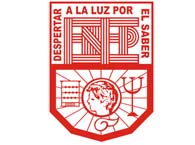 Escuela Normal de educación Preescolar del Estado de Coahuila
Mapa conceptual
Bases neurales de la violencia humana 
Curso: OPTATIVA PREVENCIÓN DE LA VIOLENCIA
Docente: Ramiro García Elías 
Alumna: Fernanda Merary Ruiz Bocanegra N.L:20
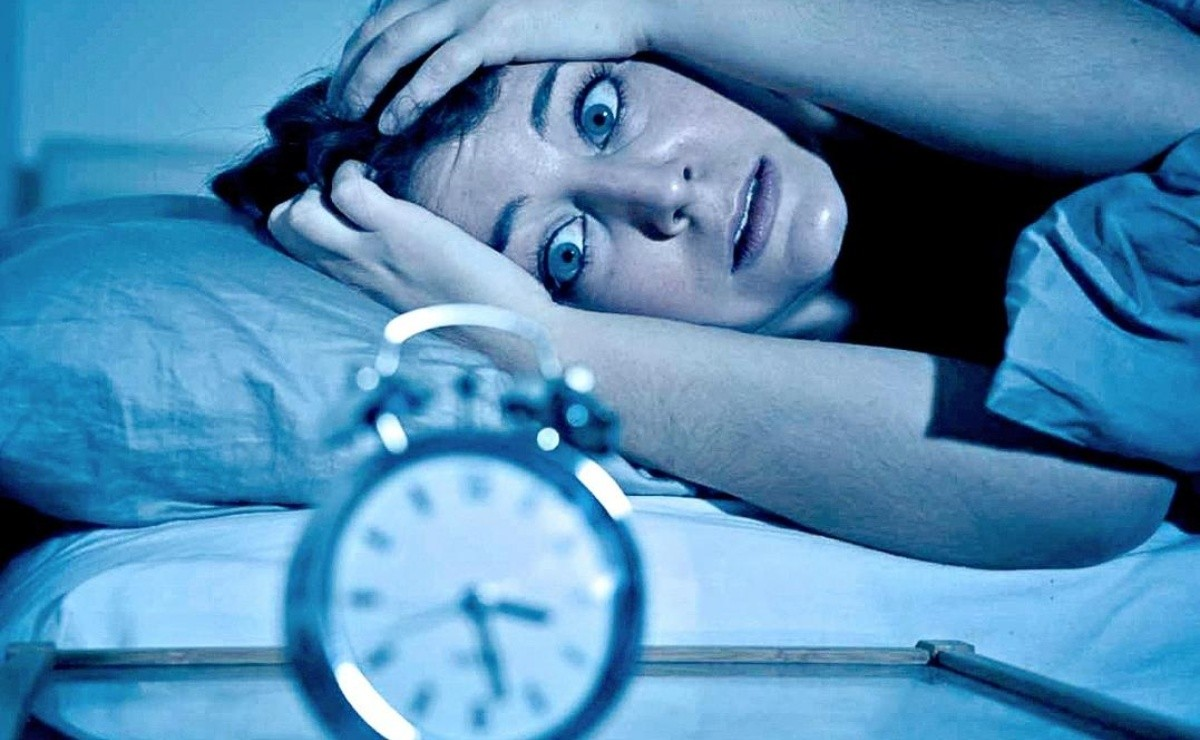 Amígdala y el córtex regula la agresión animal
El mesencéfalo elimina la  conducta agresiva.
El tálamo, bulbo olfatorio, órgano vomeronasal  y corteza cerebral
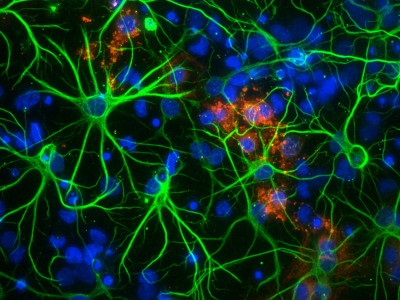 Las conductas antisociales son patrones agresivas y violentas
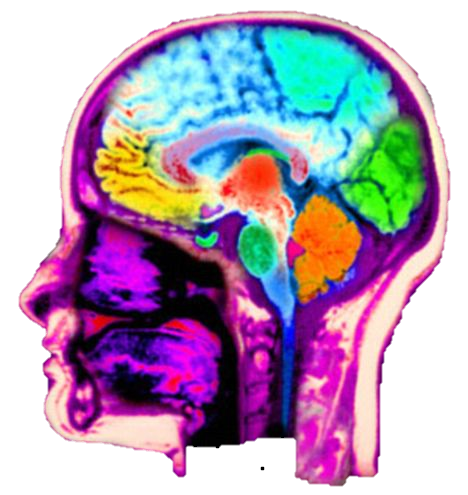 La frecuencia cardiaca  
Falta de miedo (mayor aceleración ante estímulos)
Estudian la estructura cerebral. Los cuelas se han comparado sujetos violentos y no violentos, LV cuentan con lesiones cerebrales ya sean temporales o no.